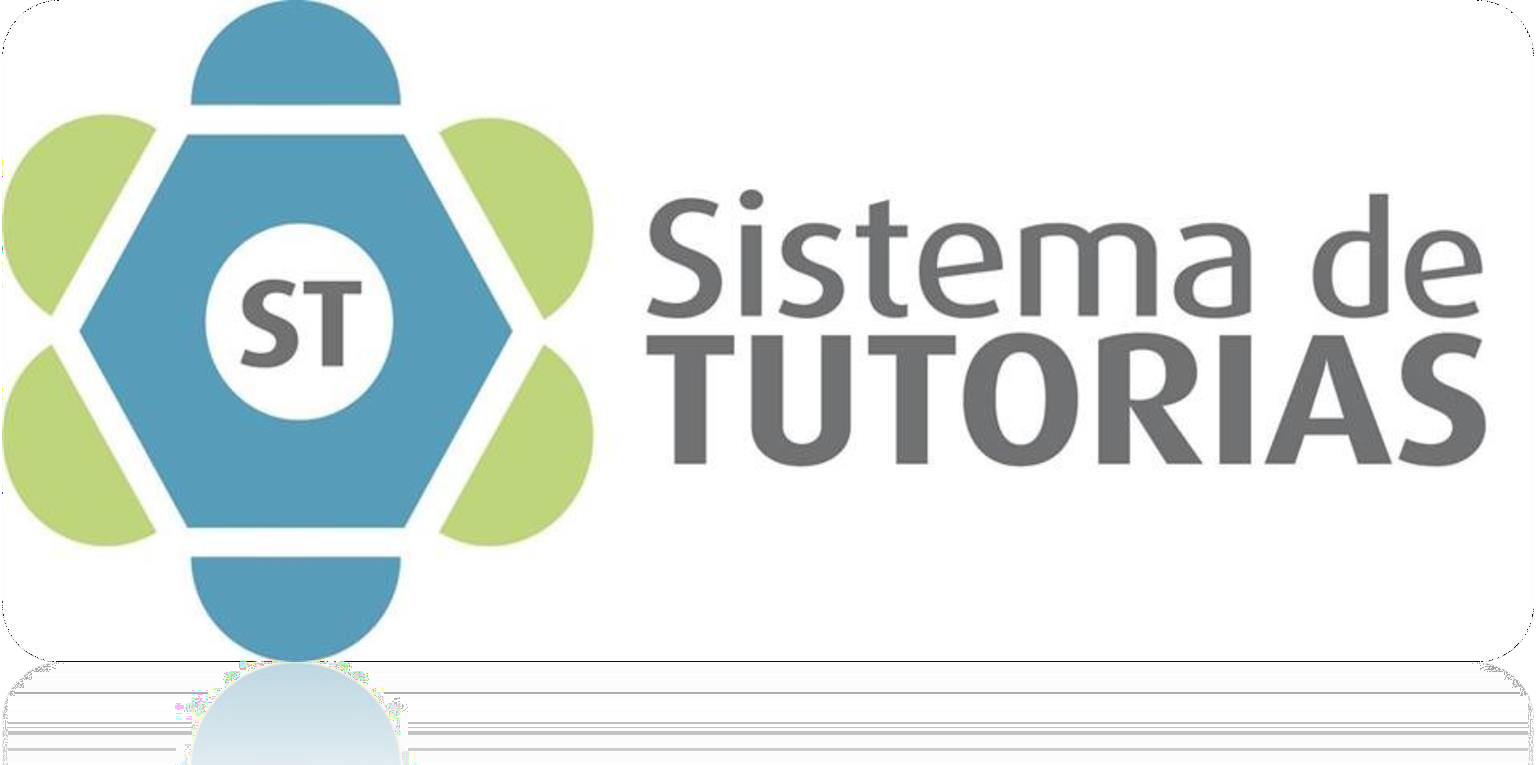 SISTEMA DE TUTORÍAS 2025
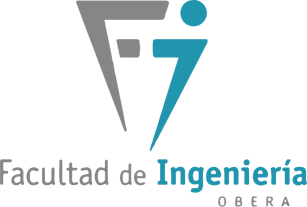 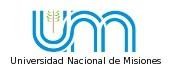 FUNCIONES DEL SISTEMA DE TUTORÍAS
El sistema de tutorías esta pensado como una estrategia de apoyo y de orientación, que se brinda a los alumnos con la finalidad de ayudarlos para mejorar el rendimiento en los estudios y orientarlos para solucionar las dificultades que se presentan en la vida universitaria.
OBJETIVOS DEL SISTEMA DE TUTORÍAS
El objetivo principal, es asistir a los estudiantes en sus procesos de aprendizaje, para mejorar el rendimiento académico y favorecer la permanencia universitaria.

Hacer la adecuada distribución del tiempo de acuerdo a sus necesidades y capacidades.
Aprender a desarrollar sus propias estrategias de estudio.
Saber superar las dificultades en el aprendizaje y rendimiento académicos.
	Organizarse de acuerdo con los recursos, capacidades y expectativas personales, familiares y de la universidad.
¿QUIÉNES SOMOS?
EQUIPO DE TRABAJO
Persona a Cargo: Lic. Hugo Sosa
Tutores Adscriptos
Tutores Pares
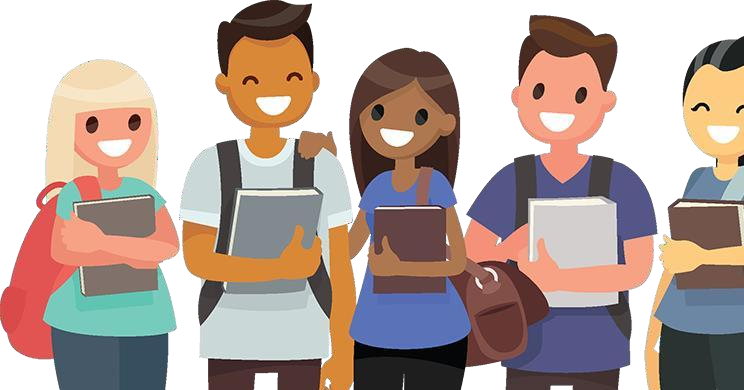 FUNCIÓN DE LOS TUTORES
Desarrollar conductas de contención, orientación y mediación en el aprendizaje.

Aportar a los alumnos estrategias de aprendizaje.

	Orientación a los alumnos, en cuanto a ciertas carencias o confusiones de cuestiones específicas de las asignaturas.
¿QUÉ HACEMOS?
TALLERES
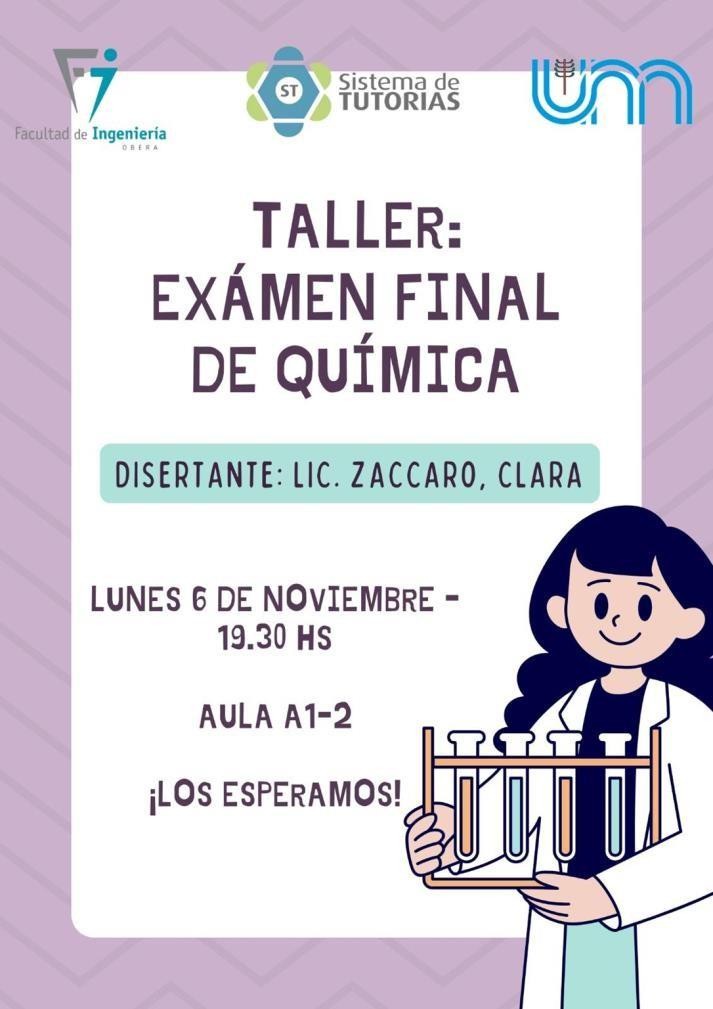 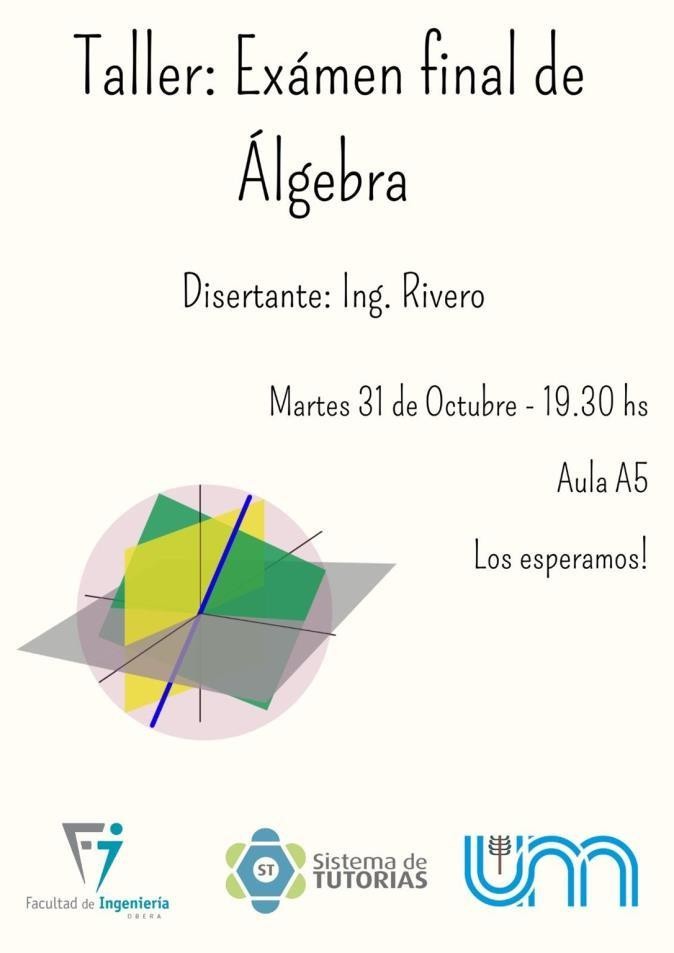 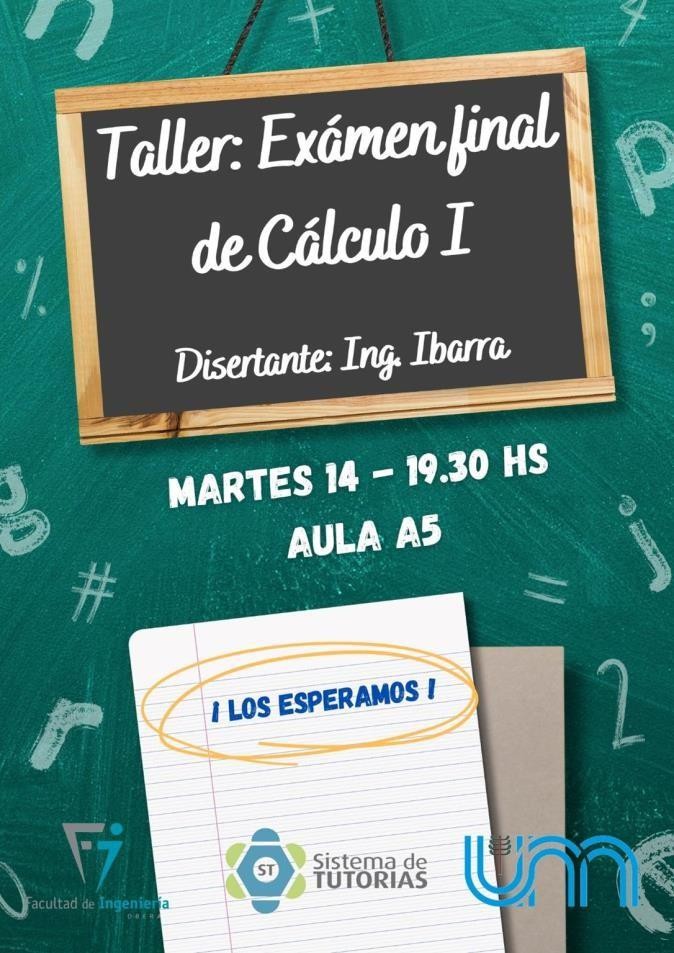 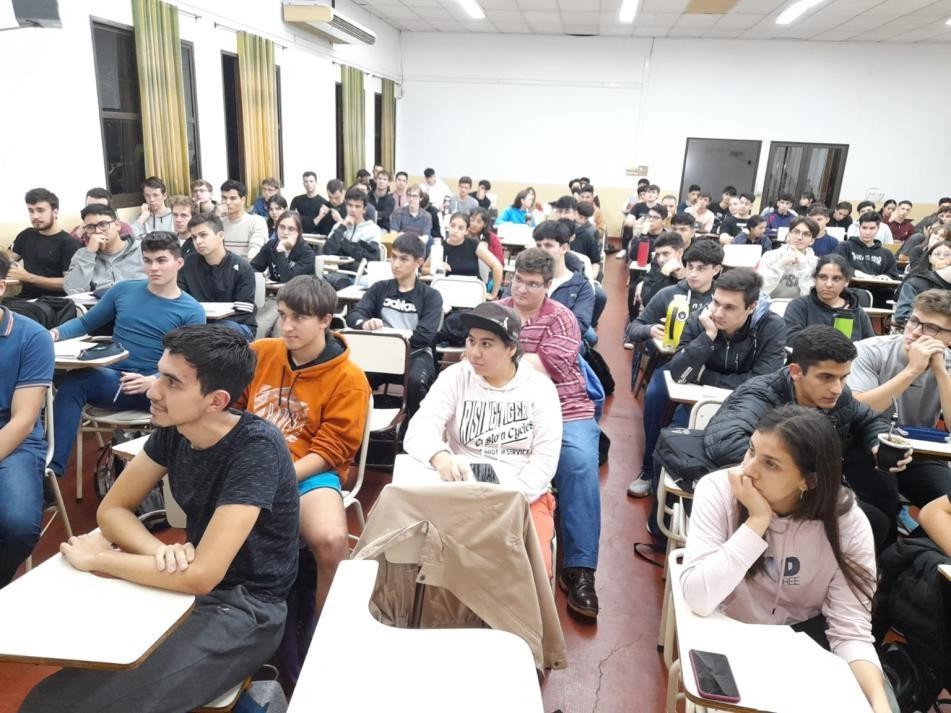 TRABAJOS EN GRUPOS TALLERES CON PROFESIONALES
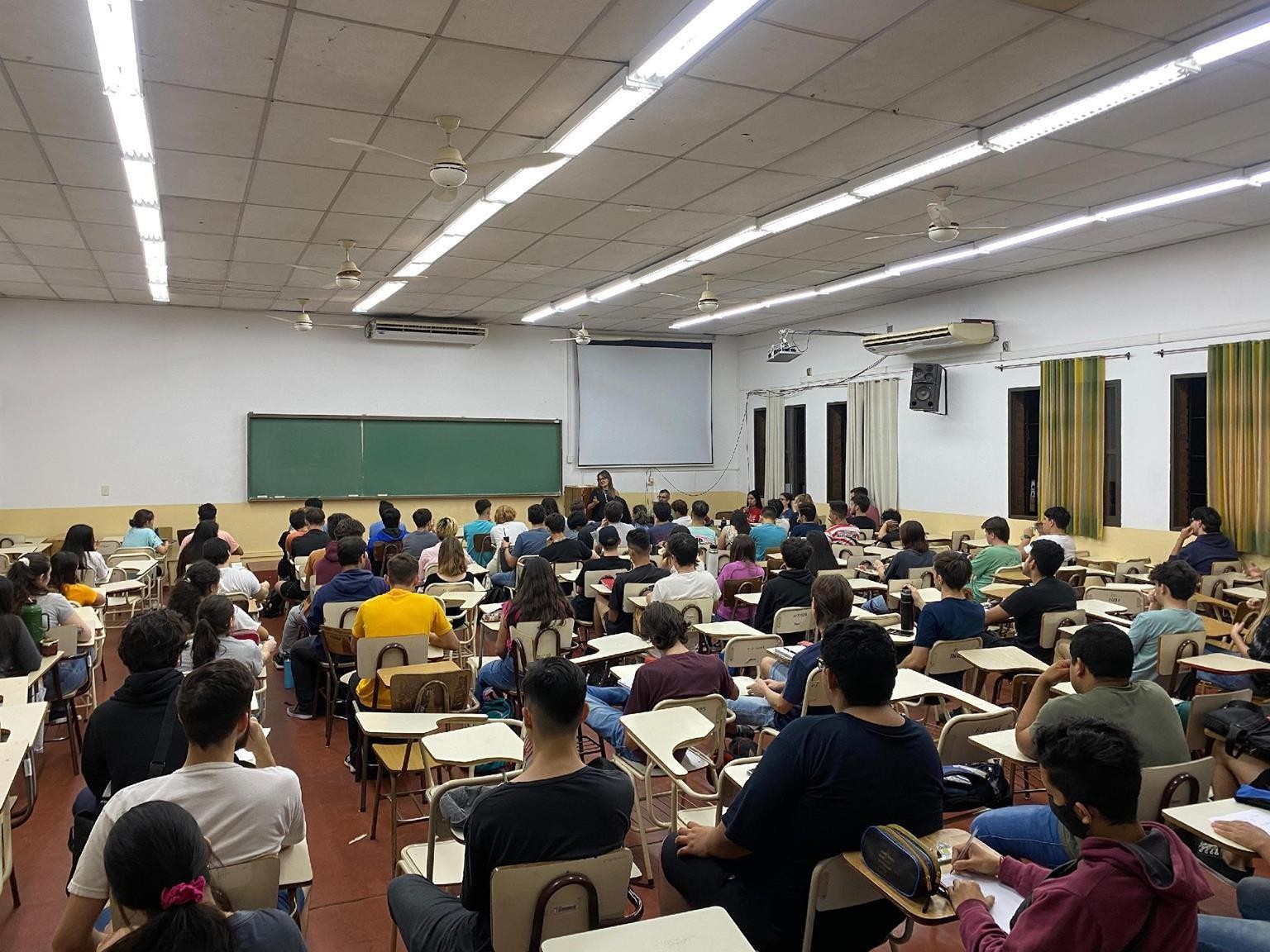 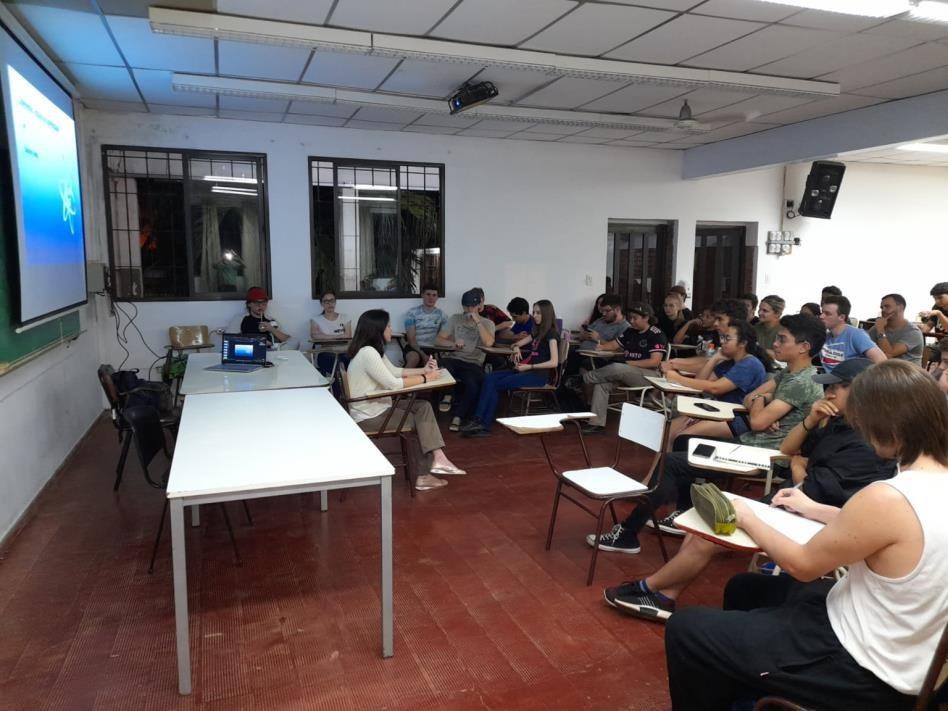 METODOLOGÍA DE TRABAJO
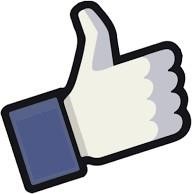 Reuniones semanales presenciales.
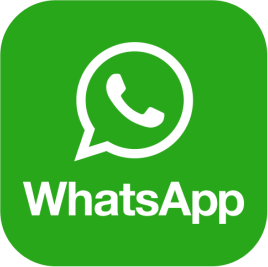 Grupo de Whatsapp para contacto más directo.
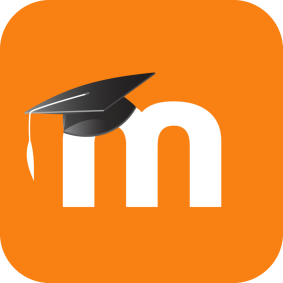 Espacio en la plataforma Moodle
¿CÓMO ENCONTRARNOS EN EL MOODLE?
INGRESAR A LA PÁGINA DE LA FACULTAD (WWW.FIO.UNAM.EDU.AR), IR A ESTUDIANTES Y LUEGO A SISTEMA DE TUTORÍAS
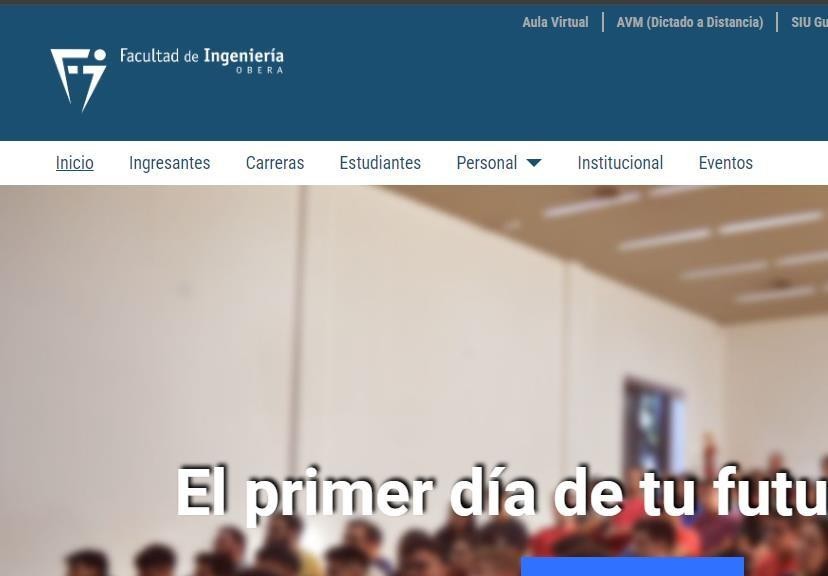 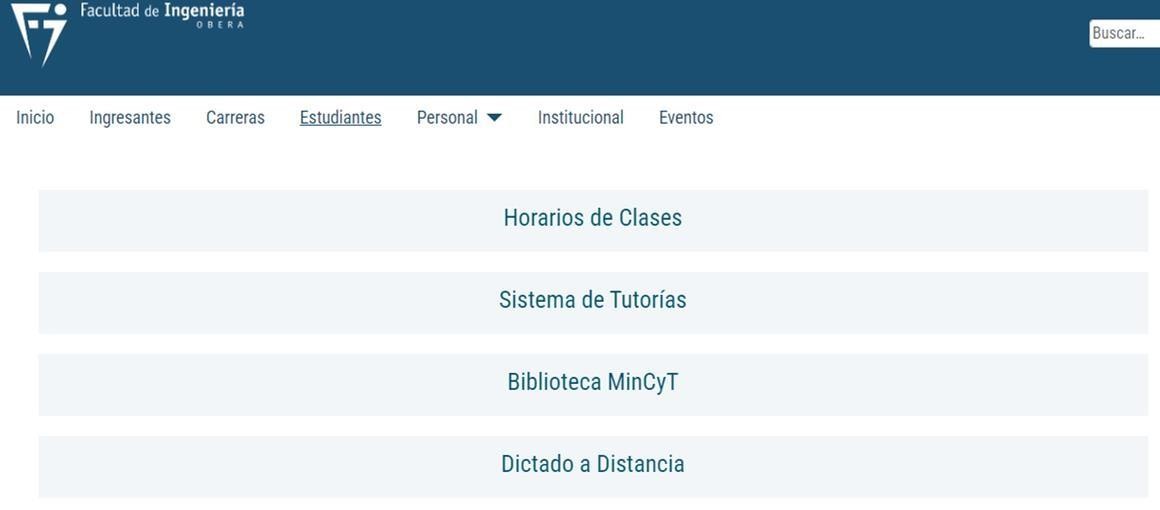 ACCEDER A LA CUENTA Y LISTO
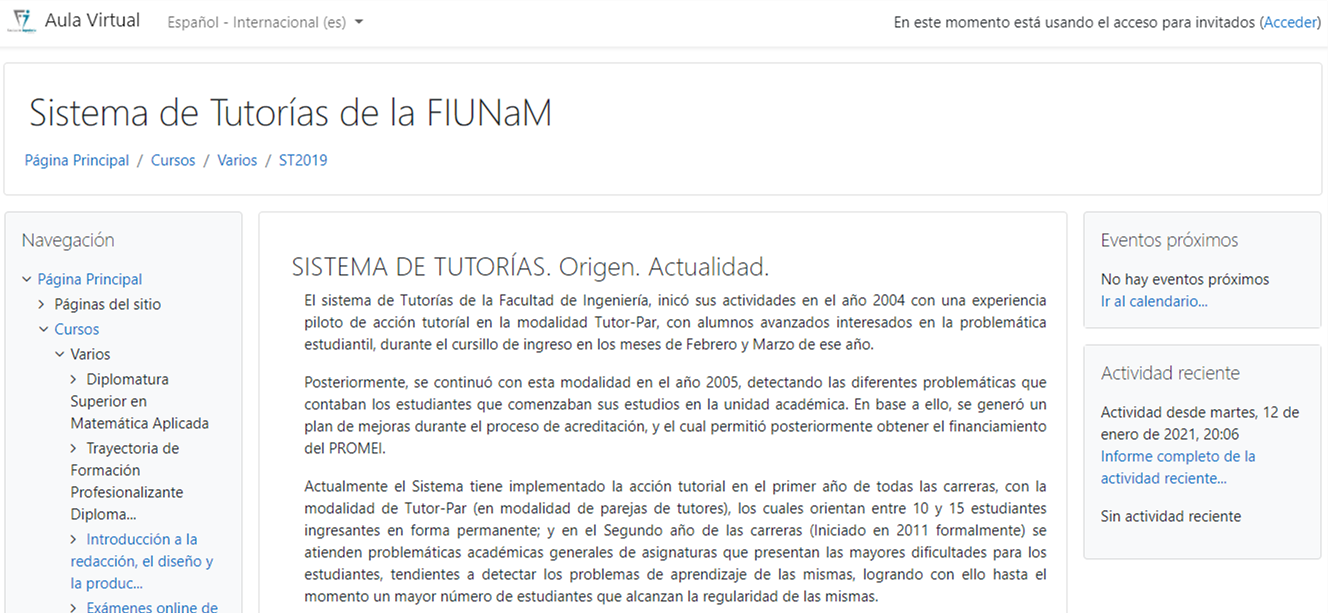 RECOMENDACIONES
Ingresar a la Universidad implica cambios y los cambios requieren adaptación y transformación, reorganización personal, familiar, y social. El oficio de ser un estudiante universitario implica un proceso de aprendizaje:

¿Qué pretendo?
¿Qué quiero aprender? ¿Para qué? ¿Por qué?
	¿Qué formas de actuar, de pensar y de sentir voy a obtener como resultado de mis experiencias?
¿Cómo voy a lograr conseguir lo que quiero?
¿Cuándo? ¿A qué horas?
¡BIENVENIDOS AL CURSILLO DE INGRESO Y GRACIAS POR SU ATENCIÓN!
SISTEMA DE TUTORÍAS 2025
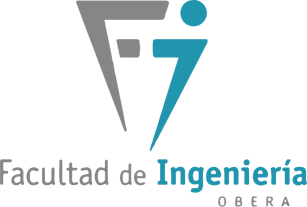 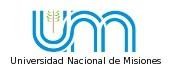